ASISTENCIA ADMINISTRATIVACENTRO DOCENTE BARTOLOME MITREGESTION DOCUMENTAL
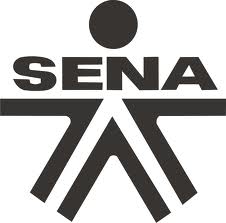 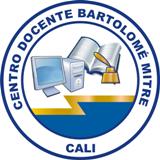 ASISTENCIA ADMINISTRATIVACENTRO DOCENTE BARTOLOME MITRERUTA OPERATIVA DE GESTION DOCUMENTAL
Integrantes:
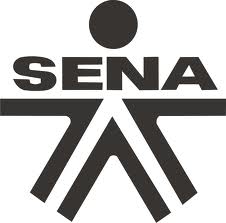 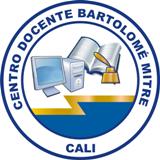 GESTION DE MERCADEO
CONCEPTOS DE MERCADEO
4 CONCEPTOS DE MERCADEO
Según Philip Kotler, el mercadeo consiste en un proceso administrativo y social gracias al cual determinados grupos o individuos obtienen lo que necesitan a través del intercambio de productos o servicios.
Para Jerome McCarthy es la realización de las actividades que pueden ayudar a que una empresa consiga las metas que se ha propuesto, anticipándose a los deseos de los consumidores y a desarrollar productos o servicios aptos para el mercado.
Por su parte John A. Howard, quien trabaja en la Universidad de Columbia, asegura que está convencido de que el marketing consiste en un proceso en el que es necesario comprender las necesidades de los consumidores, y encontrar qué puede producir la empresa para satisfacerlas. Y Al Ries y Jack Trout, opinan que marketing es sinónimo de “guerra” donde cada competidor debe analizar a cada “participante” del mercado, comprendiendo sus fuerzas y debilidades y trazar un plan a fin de explotarlas y defenderse.
Según la American Marketing Asociación (A.M.A.), el marketing es una forma de organizar un conjunto de acciones y procesos a la hora de crear un producto “para crear, comunicar y entregar valor a los clientes, y para manejar las relaciones” y su finalidad es beneficiar a la organización satisfaciendo a los clientes.
LO QUE SUCEDIÓ EN EL MERCADEO
Durante los primeros años del siglo pasado, en el mundo, especialmente en Estados Unidos, existieron los llamados “Capitanes de Empresa”, personas con cierto tipo de astucia para los negocios a quienes obedecían sin consultar miles de empleados. Henry Ford fue uno de ellos; él orientaba a su empresa (FORD) hacia la producción bajo el lema: “No importa el color del vehículo siempre y cuando sea negro”. Tiempo más tarde y al darse cuenta los empresarios de la existencia de grandes excedentes de mercadería en sus almacenes, nace el “Área de Ventas” en donde aquellos que la conforman definen cuales eran las actividades en materia de Administración de Ventas (Planeamiento) y Administración de la Fuerza de Ventas (Operaciones) aplicando una técnica conocida cono “Ventas a presión”. En los años 60, el mercadeo comienza a orientarse al consumidor; en ésta época son célebres los discursos de John F. Kennedy,
LO QUE ES EL MERCADEO
No es que todo lo aprendido en la academia vaya a la basura, sin embargo, definición de marketing o mercadeo (término acuñado al castellano) tiene hoy muchas más aristas que el tiempo y la evolución de los medios le han dado.  Es por ello que la mejor forma de definir lo que es hoy el mercadeo es entender a quienes lo desempeñan. El portal medio propone a 7 tipos de “marketeros” que describen perfectamente esta profesión en la actualidad.
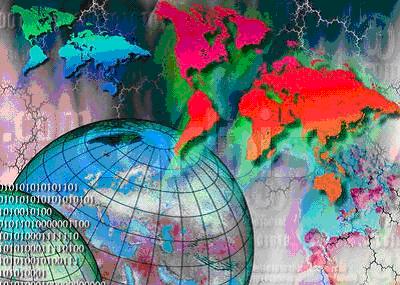 GESTION DE MERCADEO
Es un documento escrito que detalla las acciones necesarias para alcanzar un objetivo especifico de mercado. Puede ser para un bien  o Servicio, una Marca o una Gama de producto. También puede hacerse para toda la actividad de una empresa.                         
                                             También la palabra utilizada para   
                                             mercadeo es MARKETING Que 
                                             involucras estrategias de 
                                             mercadeo de ventas y estudio de 
                                             mercadeo, Frecuentemente se 
confunde este término con el de publicidad, siendo ésta última 
sólo una herramienta de la mercadotecnia.
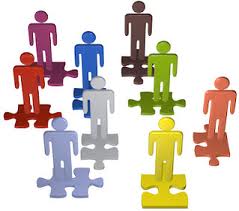 En este caso lo que se busca es que el consumidor se sienta atraído a partir de métodos que afecten las emociones, sin ninguna racionalidad.Para que la compra sea realizada es necesario que el producto sea presentado dentro de una “lista” del consumidor para que este acceda al mismo de manera prácticamente compulsivo, ya que se considera que la mayoría de las compras son realizadas por impulso.
MERCADEO EMOCIONAL
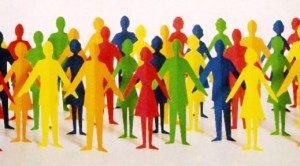 lo que se busca a través de este tipo de mercadeo es aprovechar al máximo las redes sociales y cualquier otro tipo de los medios electrónicos para hacer conocido el nombre de la marca. Esto es a través de mecanismos donde se copia por sí mismo el nombre, alcanzando una gran cantidad personas en tiempos muy reducidos.
Mercadeo viral
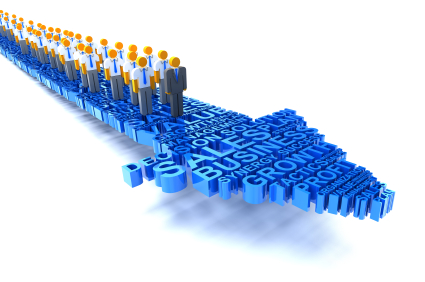 MERCADEO RACIONAL
este tipo de técnicas es considerado como un punto medio entre las relaciones públicas y el marketing. Esto se debe a que su objetivo es fomentar las relaciones entre los clientes y las empresas. Cumple la función de comunicar las necesidades de sus clientes. Esto es realizado a través de la atomización de los mismos. Se pretende que cada usuario se sienta único, para ello se utiliza la comunicación personal, generalmente por vía telefónica.
MERCADEO RENTABLE
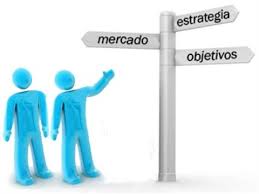 este tipo de marketing es representado bajo la fórmula C<V. Esta significa que el valor de adquisición debe ser mayor que el costo de adquisición, es decir que las acciones de mercadeo resultan beneficioso cuando las inversiones producen mayores ganancias.  
Y Mayores formas de beneficio en  cuanto a algunas inversiones activas o pasivas dependiendo del cliente o el empresario quien lo constituya
CUALES SON LAS PRINCIPALES VARIABLES PARA ELAVORAR LAS ESTRATEGIAS DE MARKETING
En la elaboración de las estrategias de Marketing, se debe seleccionar  un mercado objetivo  y  Los instrumentos necesarios para influir en dicho mercado objetivo.  Dentro de las cuatro categorías que constituyen las variables controlables  del Marketing: 
Producto, Distribución, Promoción y 
Precio, y en el ámbito de la gestión de Marketing.






también es necesario saber que existen elementos  que quedan fuera del control de la gestión del Marketing en la empresa los elementos no controlables: el entorno socio-cultural,  los recursos 
y objetivos de la empresa,  el entorno competitivo, el entorno  económico y tecnológico
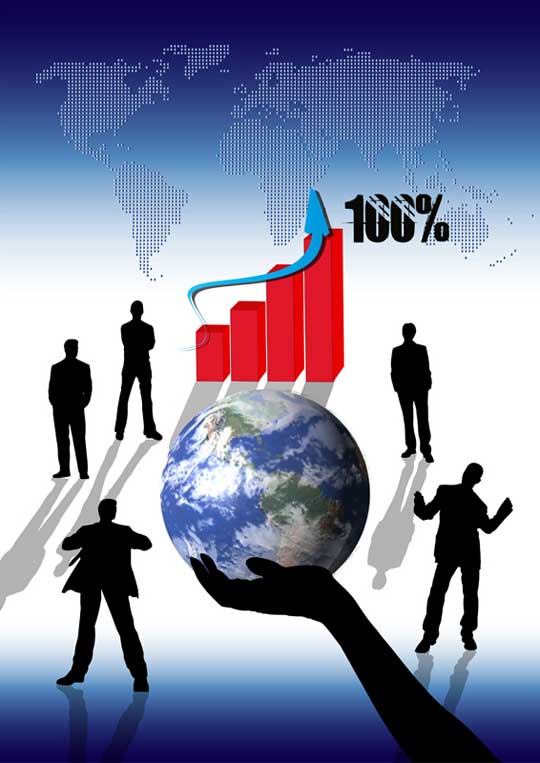 Estrategias de Crecimiento Intensivo
Consisten en "cultivar" de manera intensiva los mercados actuales de la compañía. Son adecuadas en situaciones donde las oportunidades de "producto-mercado" existentes aún no han sido explotadas en su totalidad, e incluyen las siguientes estrategias
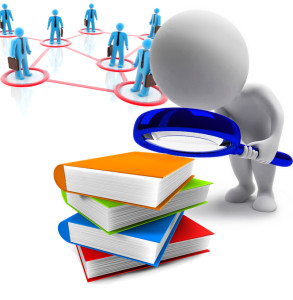 Estrategias de Crecimiento Integrativo
Consiste en aprovechar la fortaleza que tiene una determinada compañía en su industria para ejercer control sobre los proveedores, distribuidores y/o competidores. En ese sentido, una compañía puede desplazarse hacia atrás, hacia adelante u horizontalmente
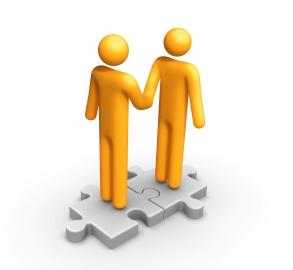 Estrategias de Liderazgo de Mercado
Son utilizadas por compañías que dominan en su mercado con productos superiores, eficacia competitiva, o ambas cosas. Una vez que la compañía logra el liderazgo en su mercado, tiene dos opciones estratégicas para seguir creciendo [1]: Estrategia cooperativa: Consiste en incrementar el tamaño total del mercado (para la misma compañía y los competidores) al encontrar nuevos usuarios y aplicaciones del producto o servicio.
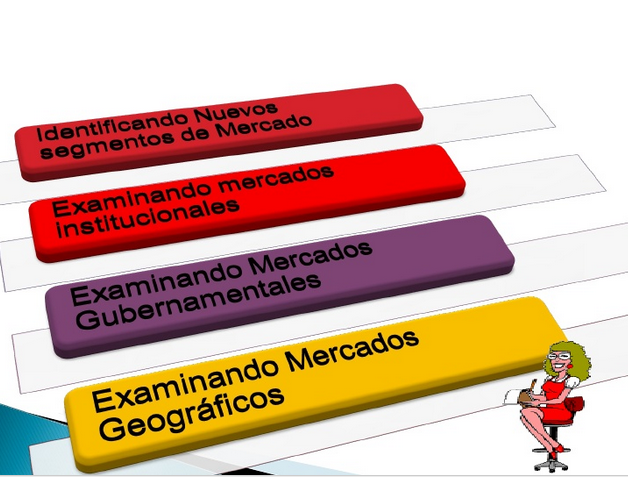 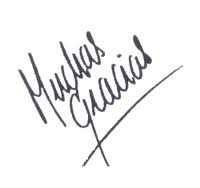